Звіт гуртка«ВЕТЕРИНАРНА МІКРОБІОЛОГІЯ» 2023 за ІІ півріччя
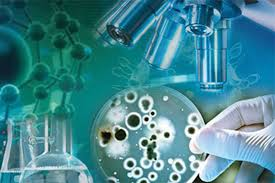 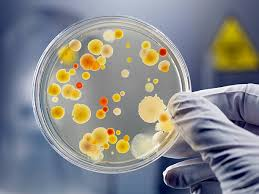 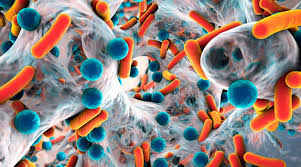 Основні завдання гуртка:
Організація науково-дослідницької, дослідно-конструкторської та винахідницької діяльності;
Створення умов для розкриття наукового та творчого потенціалу членів гуртка;
Залучення до участі в наукових конференціях, семінарах та інших науково-дослідницьких і просвітницьких заходах;
Створення сприятливих умов для активного залучення студентів до наукової діяльності;
Сприяння розширенню університетського, регіонального, всеукраїнського та міжнародного студентського співробітництва у сфері науки та інновацій;
Забезпечення і захист прав та інтересів членів гуртка;
Сприяння інноваційній діяльності членів гуртка;
Участь у громадському житті університету.
Результати діяльності гуртка
Проведено 3 засідання гуртка в очному форматі.  
Метою першого засідання було поглиблене вивчення структури мікробіологічної лабораторії, її завдання та можливі напрямки роботи. Ознайомлення з обладнанням мікробіологічної лабораторії. 
Оскільки перша зустріч була організована  17 вересня, гуртківці мали змогу обговорити знакову дату в світі мікробіології , а саме Міжнародний день мікроорганізмів.
Практичним завданням такого зібрання постало відпрацювання методик складного фабування.
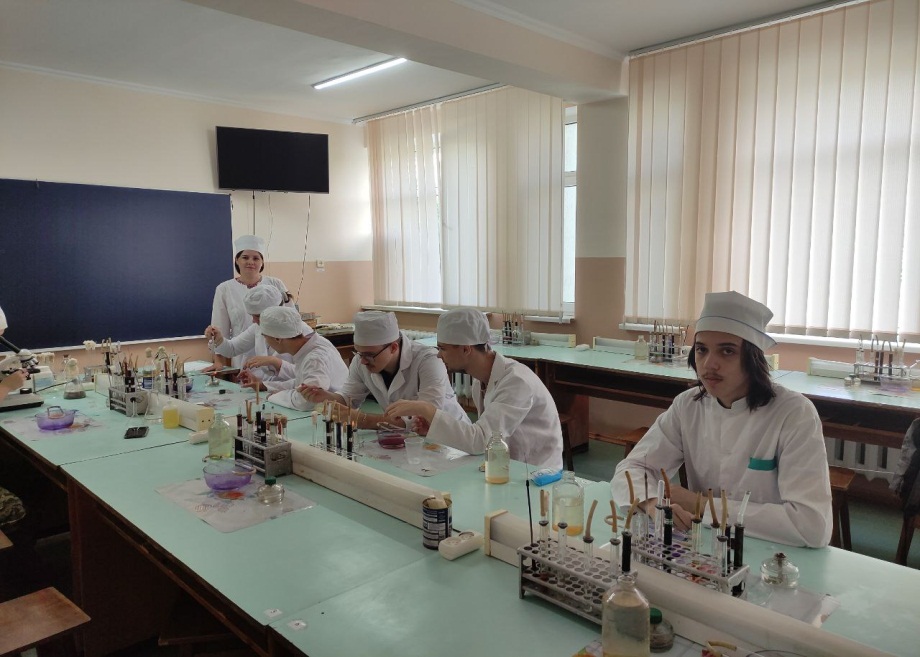 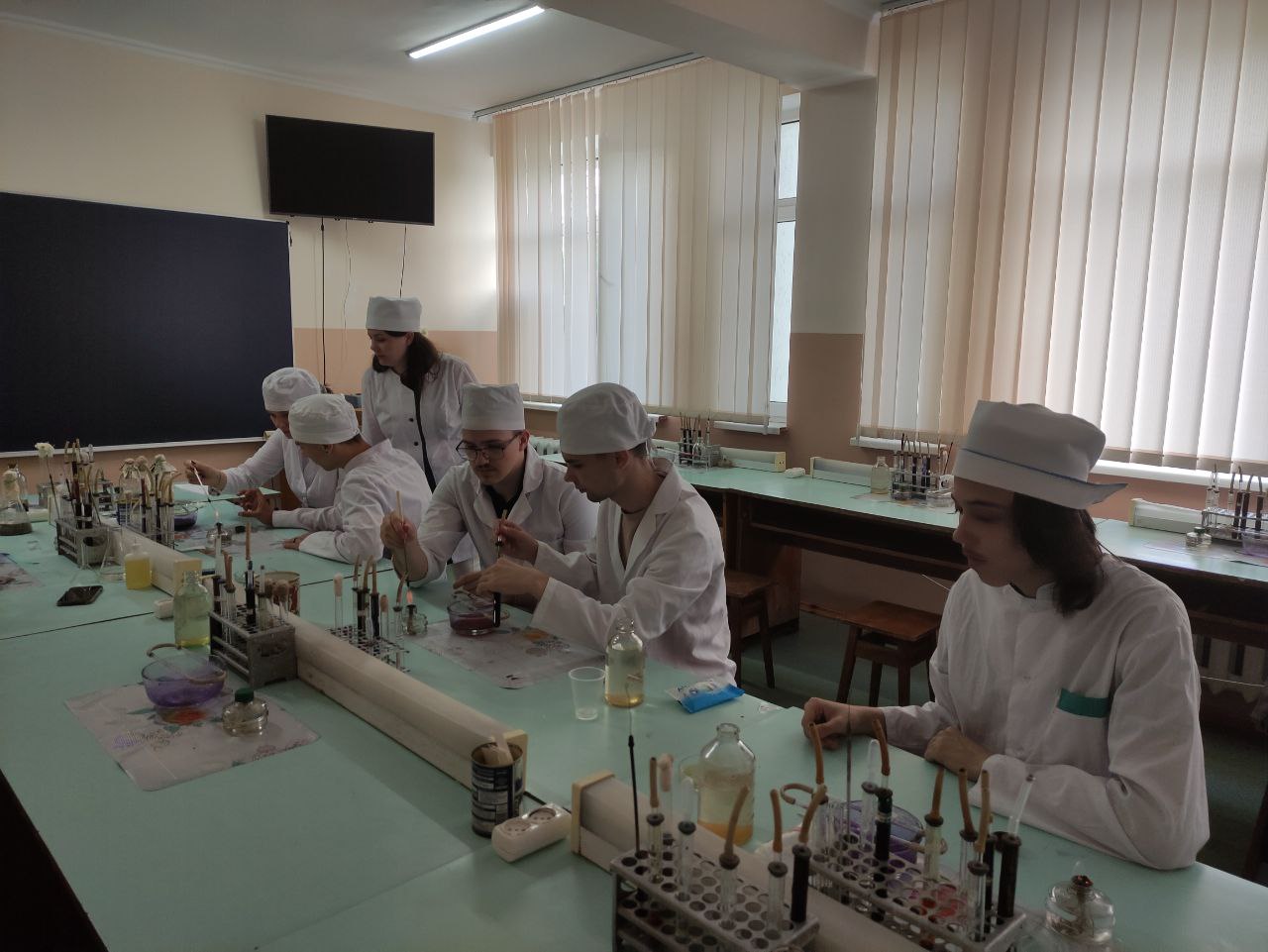 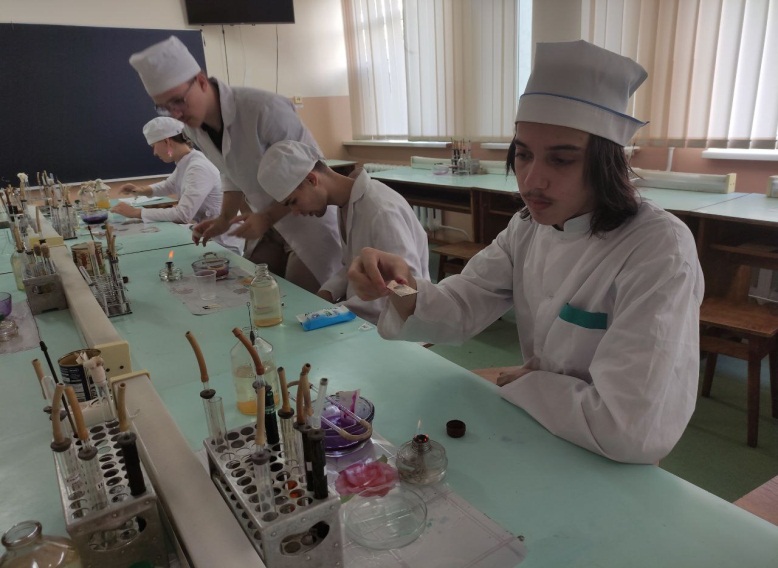 Метою другого засідання було відпрацювання технік приготування поживних середовищ для вивчення біохімічних властивостей бактерій та роботи з різними середовищами, відповідно до їх консистенції, складу та призначення. 
Гуртківці мали можливість вивчити редукуючі властивості мікроорганізмів на основі середовища Омельянського та за допомогою молока.
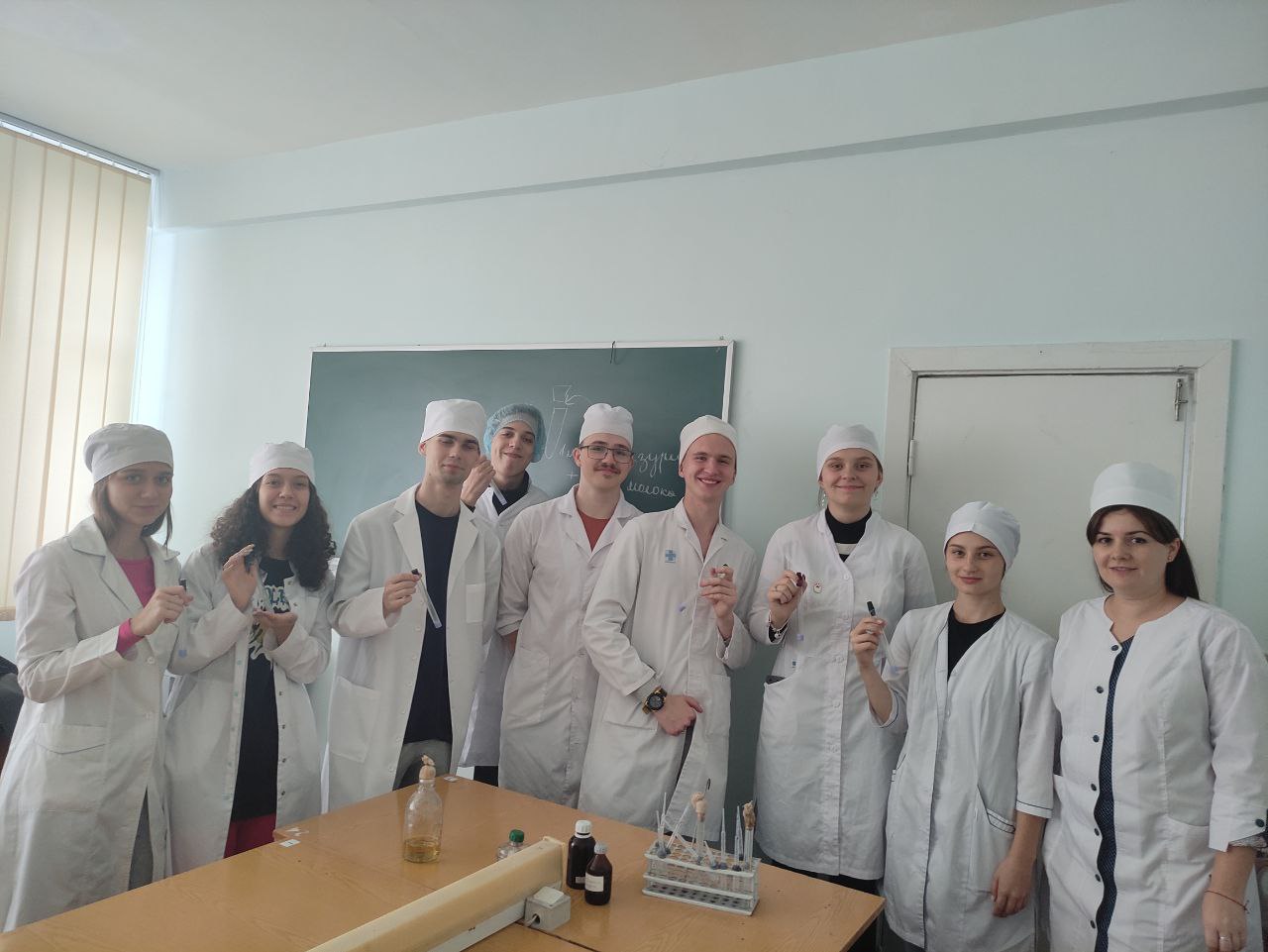 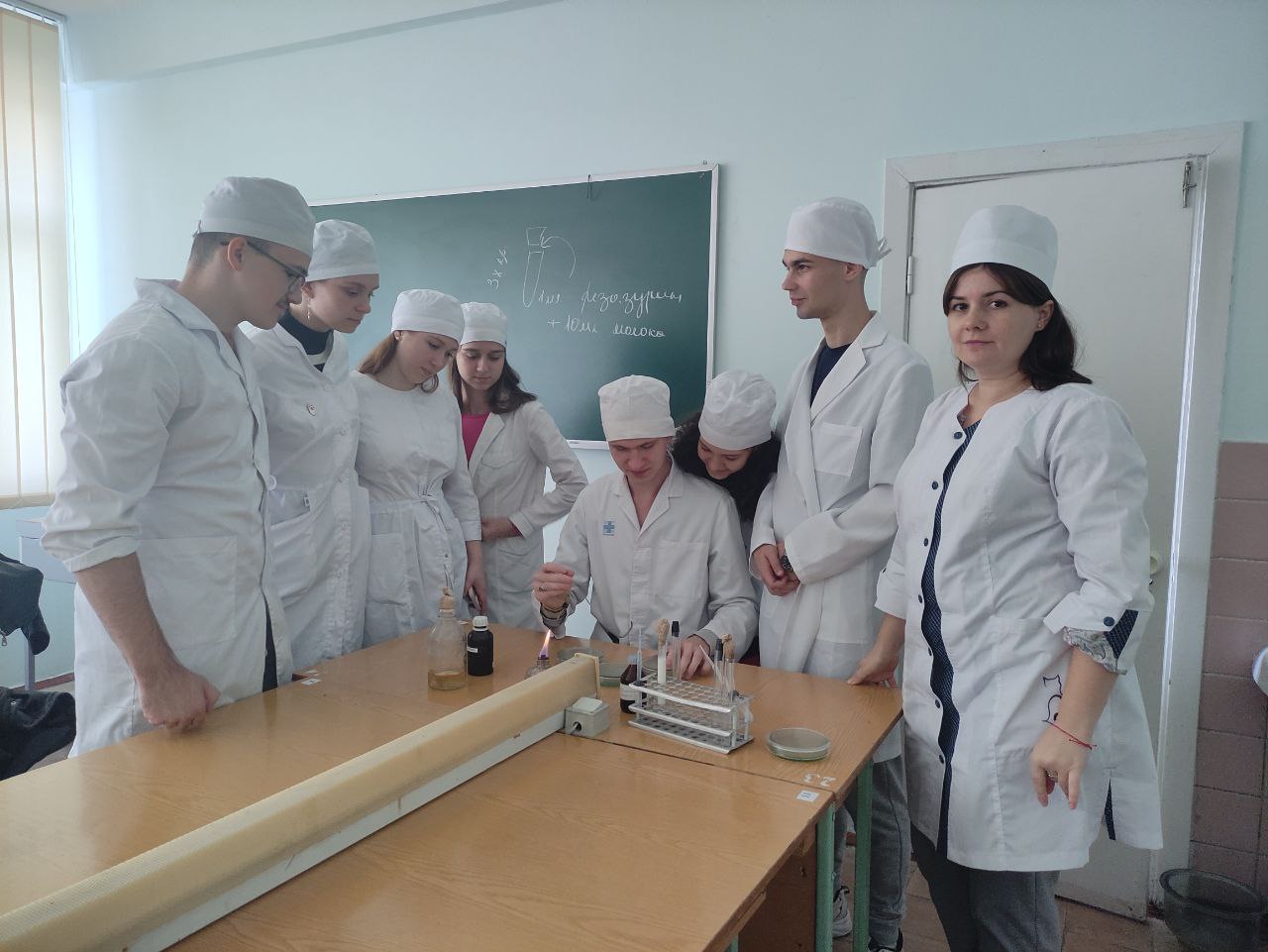 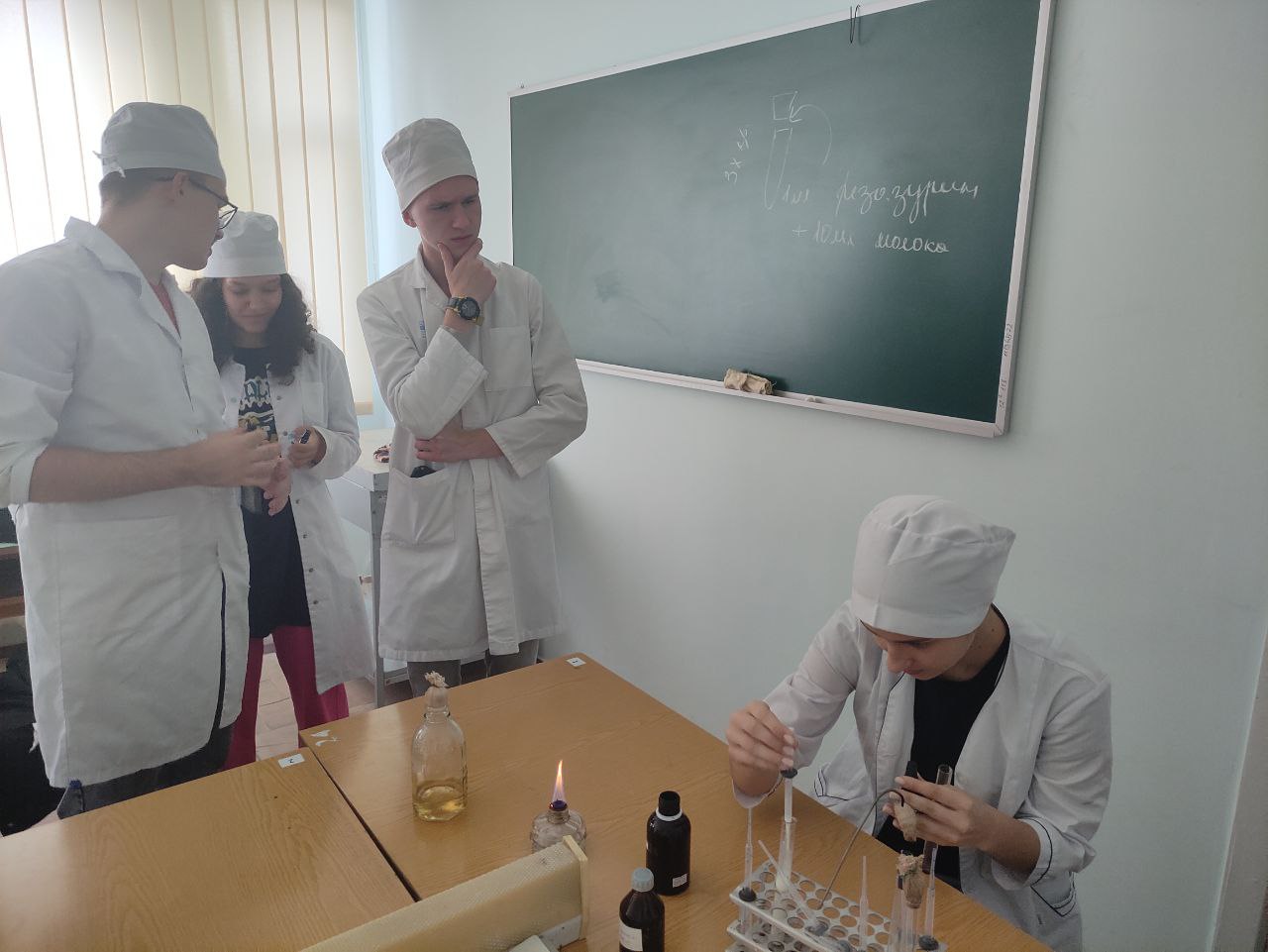 Метою третього засідання було вивчення різновидів, характеристик, призначення та умов виробництва біопрепаратів.
Студенти гуртка «Ветеринарна мікробіологія» проводили мікроскопічні дослідження пробіотиків різного складу, та висів біопрепаратів (після його термообробки)на агарові середовища з метою виділення Lactobacillus.
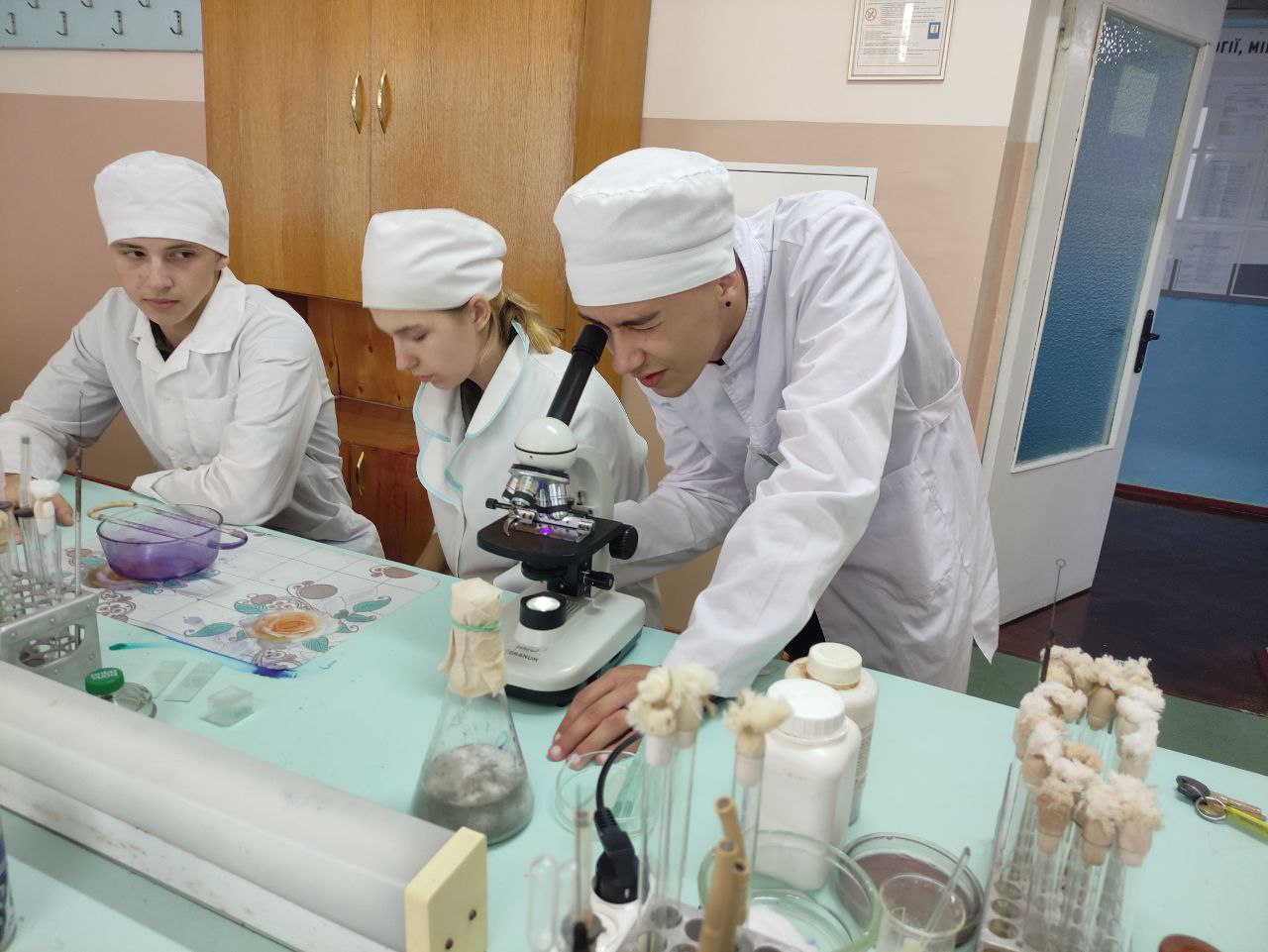 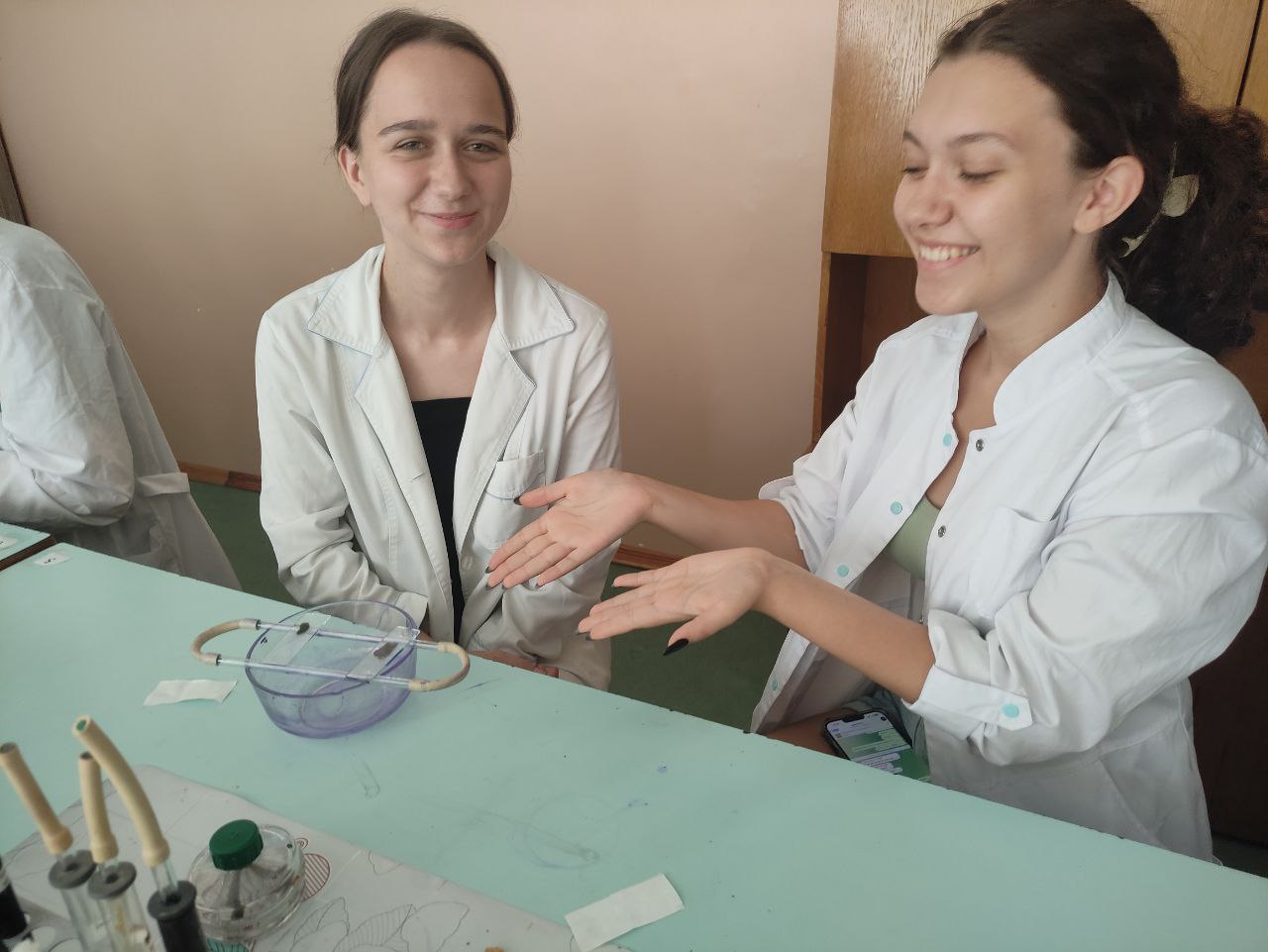 Результати діяльності гурткаПроведені дослідження та подальша інтерпретація результатів гуртківців під керівництвом доцента Ольги Василівни Дишкант перебувають на стадії наукового обгрунтуваня, а деякі вже опубліковані у збірниках тез, наукових вісниках та фахових журналах, а саме:
Костів А.А., Радзиховський М.Л., Мельник В.В., Дишкант О.В. Робоче місце ветеринарного фахівця. «Наука, освіта, суспільство очима молодих». Матеріали XVІ Всеукраїнської науково-практичної конференції здобувачів вищої освіти та молодих учених. Рівненський державний гуманітарний університет, 19 травня 2023 року. Рівне, 2023. С. 73–74.
Ничипорук С., Радзиховський М.Л., Дишкант О.В. Особливості діагностики туберкульозу у собак. Актуальні питання сьогодення та післявоєнного відновлення сільського господарства та екології: експертно аналітичні складові формування продовольчої стратегії України: збірник матеріалів за підсумками науково-практичної конференції з нагоди 20-ти річчя УЛЯБП АПК НУБіП України (смт Чабани, 2 жовтня 2023 р.). К.: НУБіП України. 2023. С. 133–135.
Результати діяльності гурткав опублікованих наукових статтях
Ничипорук С.М., Дишкант О.В., Радзиховський М.Л., Мельник В.В., Сачук Р.М., Посттравматичний стресовий розлад собак в умовах воєнного стану. Науково-технічний бюлетень ДНДКІ ветеринарних препаратів та кормових добавок України і Інституту біології тварин НААН. 2023. Вип. 24. № 2.  Doi: 10.36359/scivp.2023-24-2.13
Радзиховський М.Л., Сокульський І.М., Ушкалов В.О., Дишкант О.В., Виговська Л.М., Мельник В.В., Сачук Р.М., Кацараба О.А, Андрощук О.А. Мікроскопічні зміни в тонкій кишці цуценят за парвовірусного ентериту. One Health Journal Т.1. № 3 С. 29–35. Doi: 10.31073/onehealthjournal2023-III-04
Результати діяльності гуртка
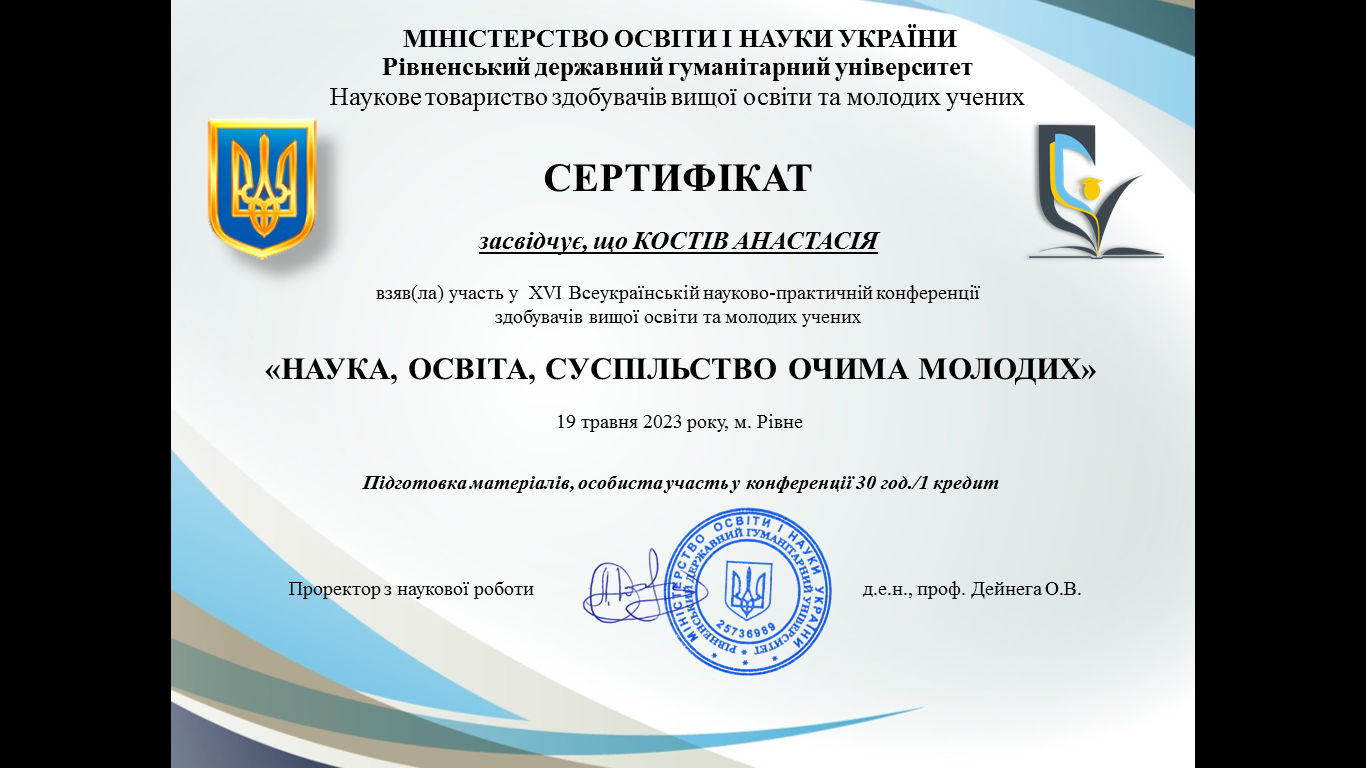 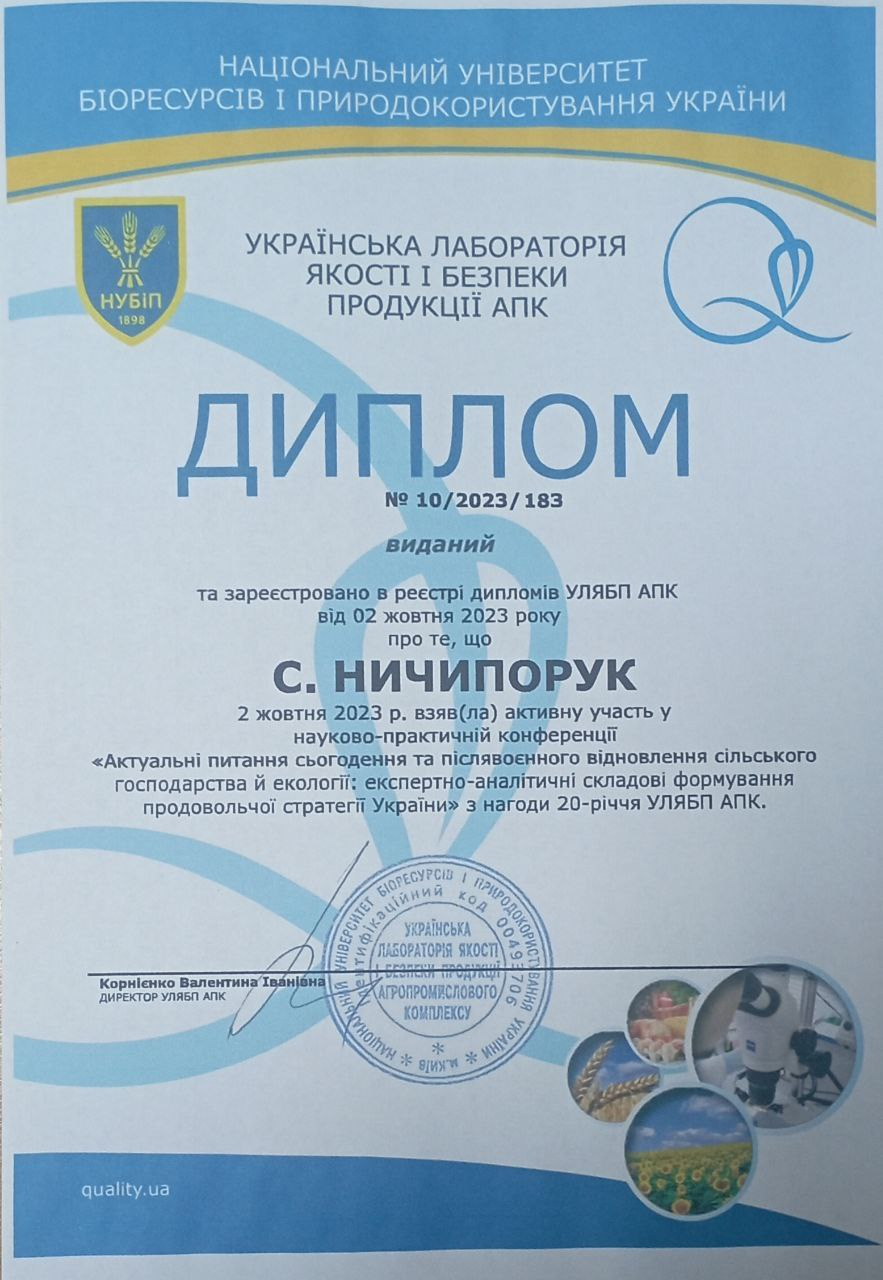 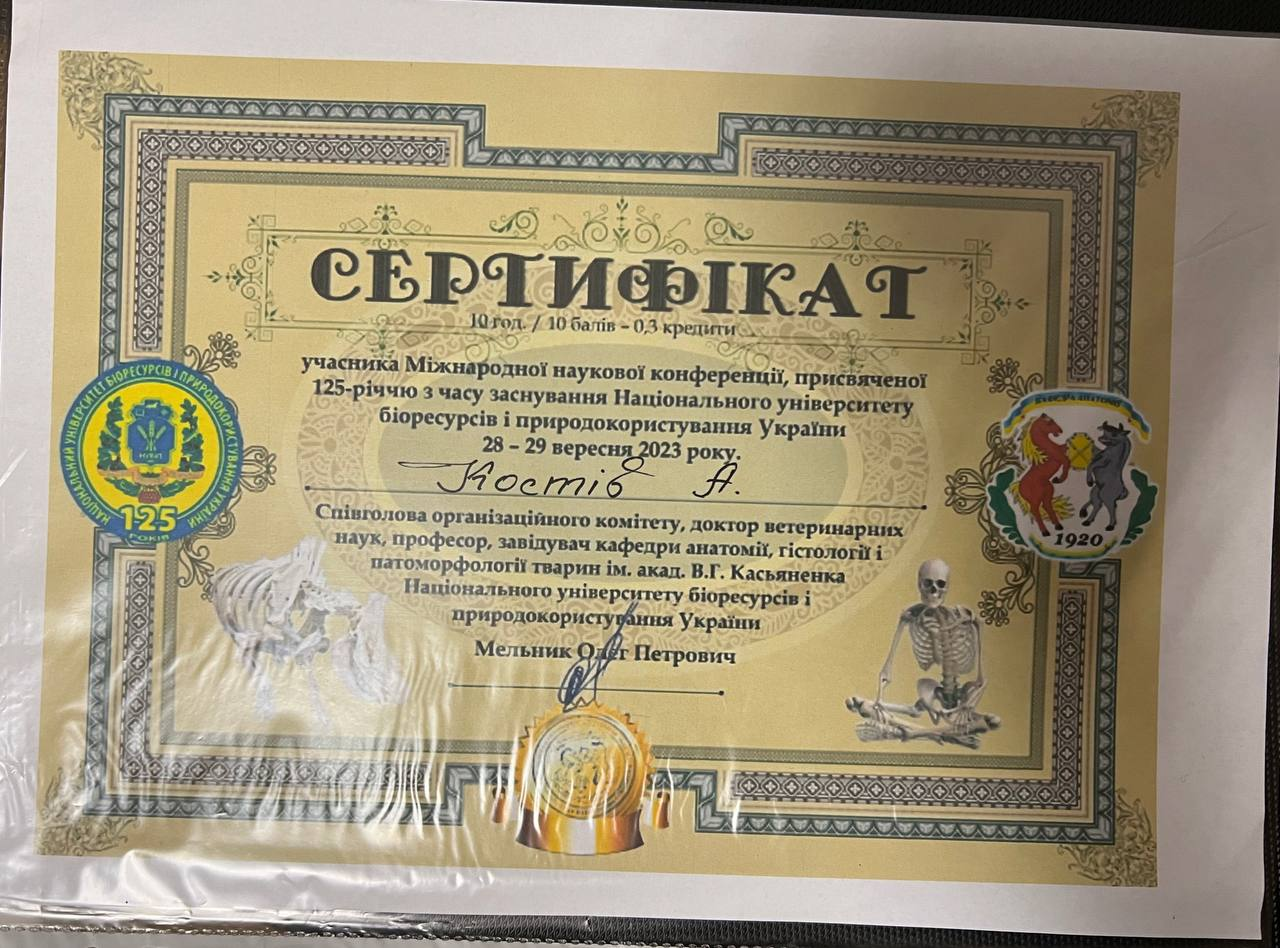 Висновок
Варто зауважити, що гурток «Ветеринарна мікробіологія» – це чудова можливість для студентів здійснювати наукові дослідження з подальшими публікаціями матеріалів, всебічно розвиватися, дискутувати з актуальних питань і проблем у галузі ветеринарної медицини, приємно та корисно проводити власне дозвілля.
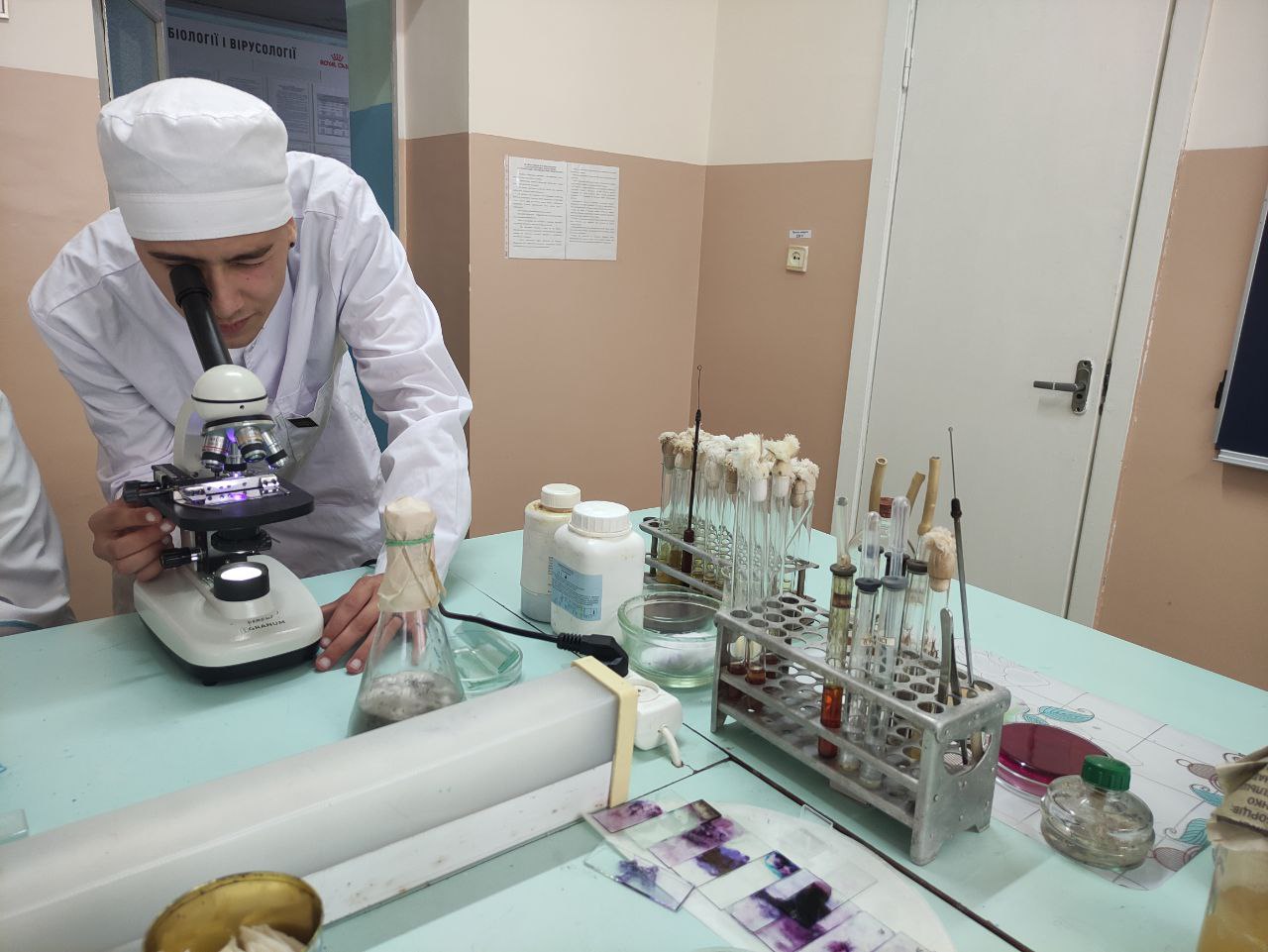 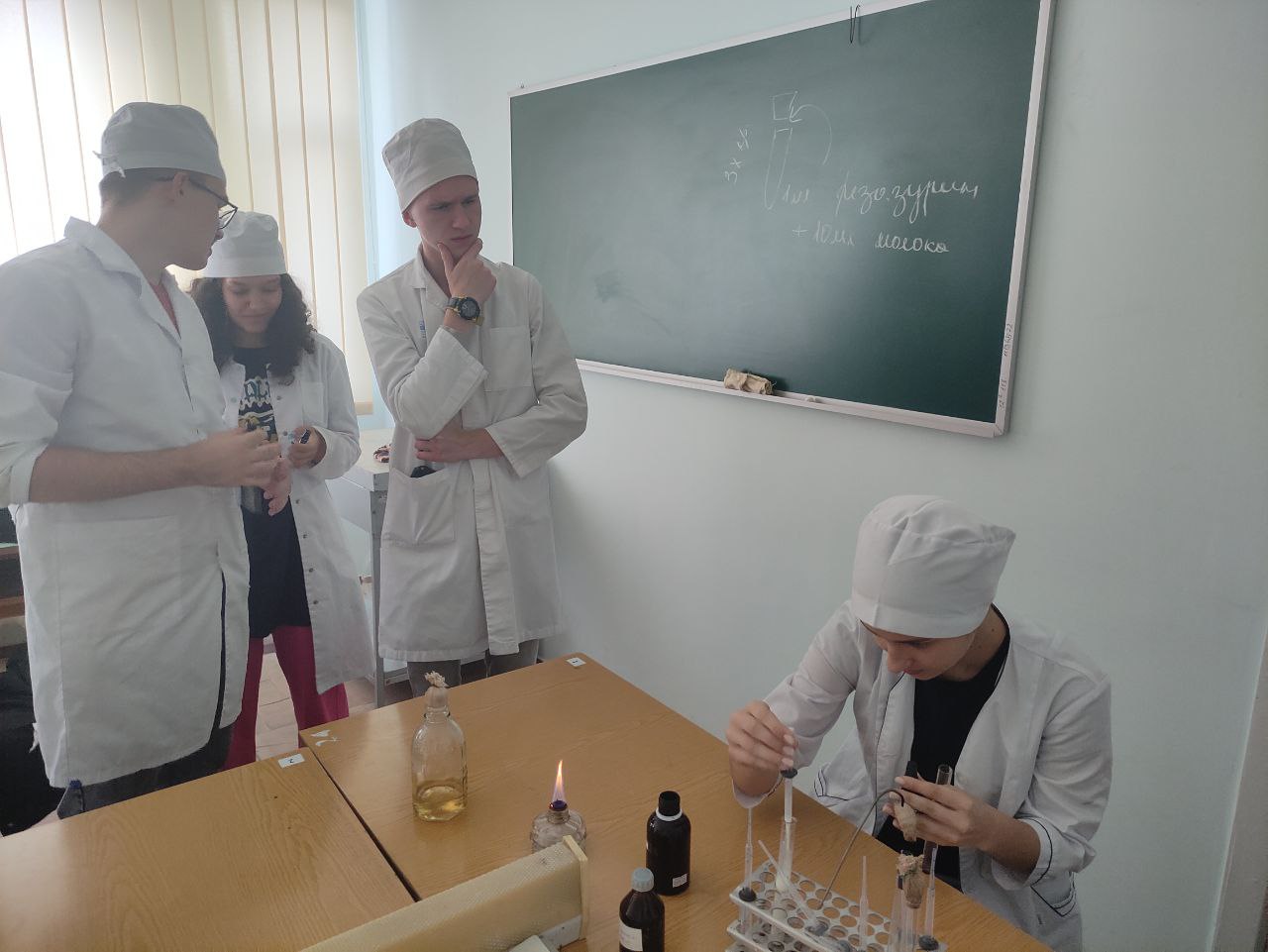 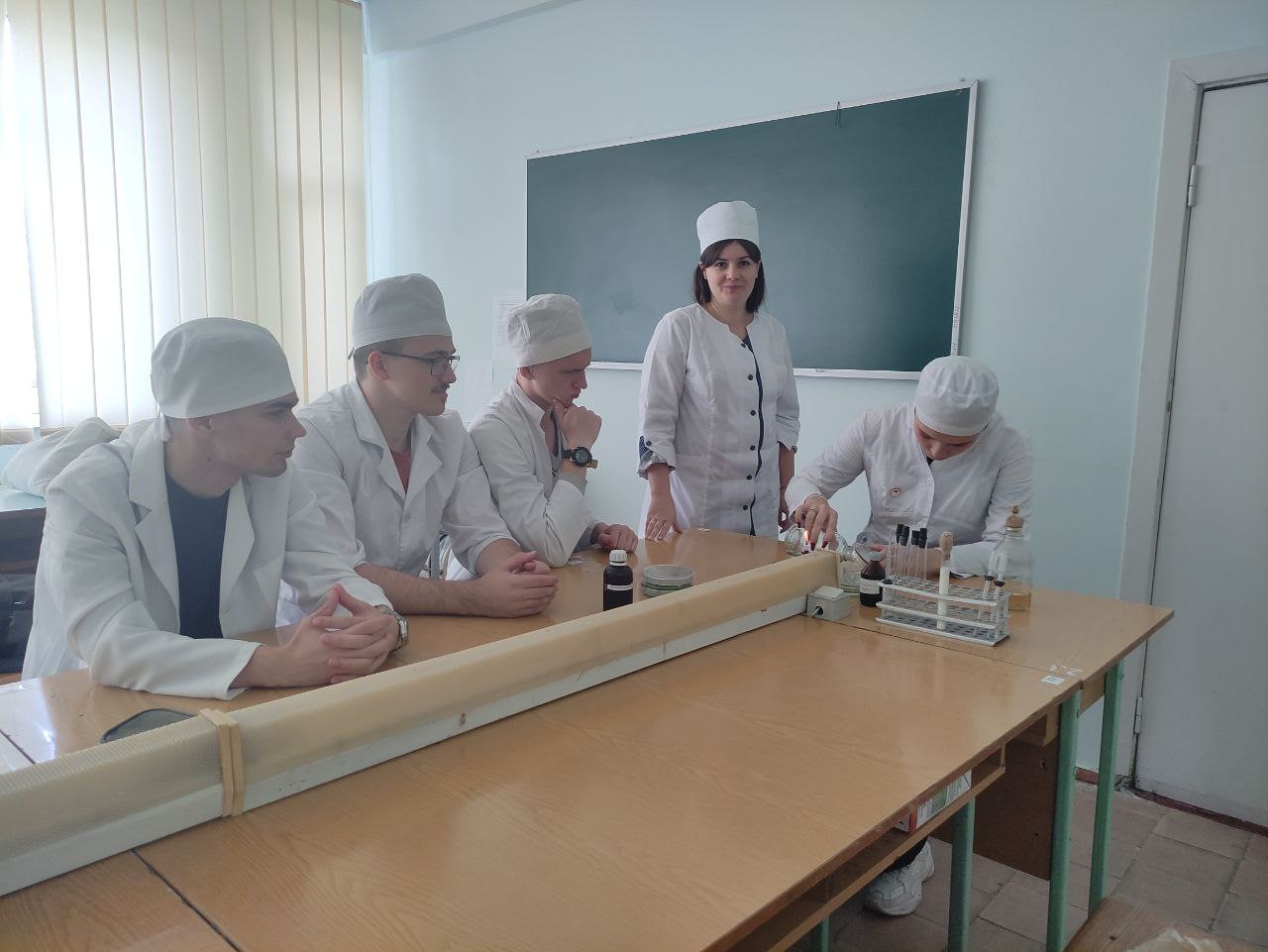 Дякую за увагу!
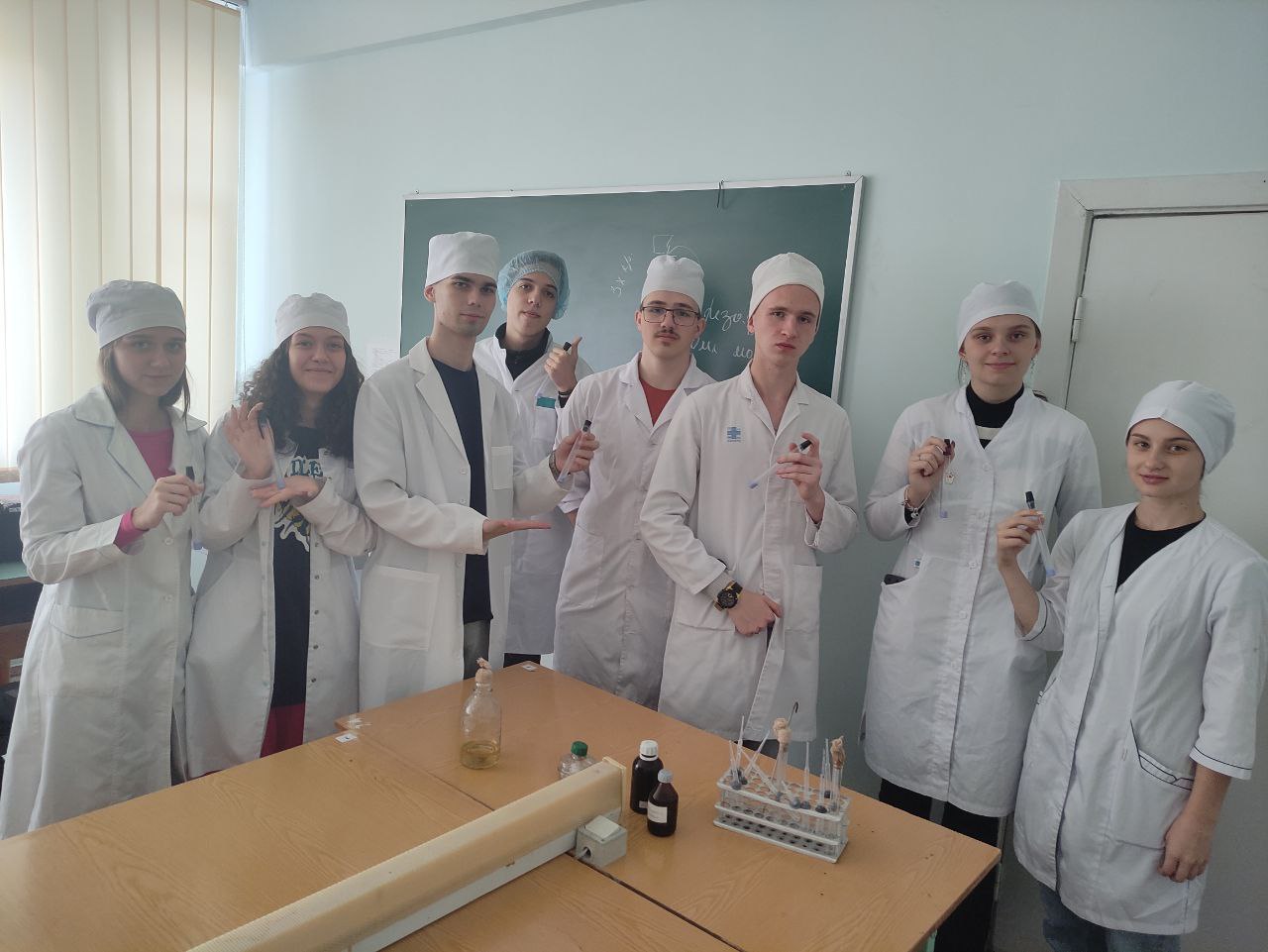